Mathematics
Division Worksheet
Mrs Buckmire
Try this
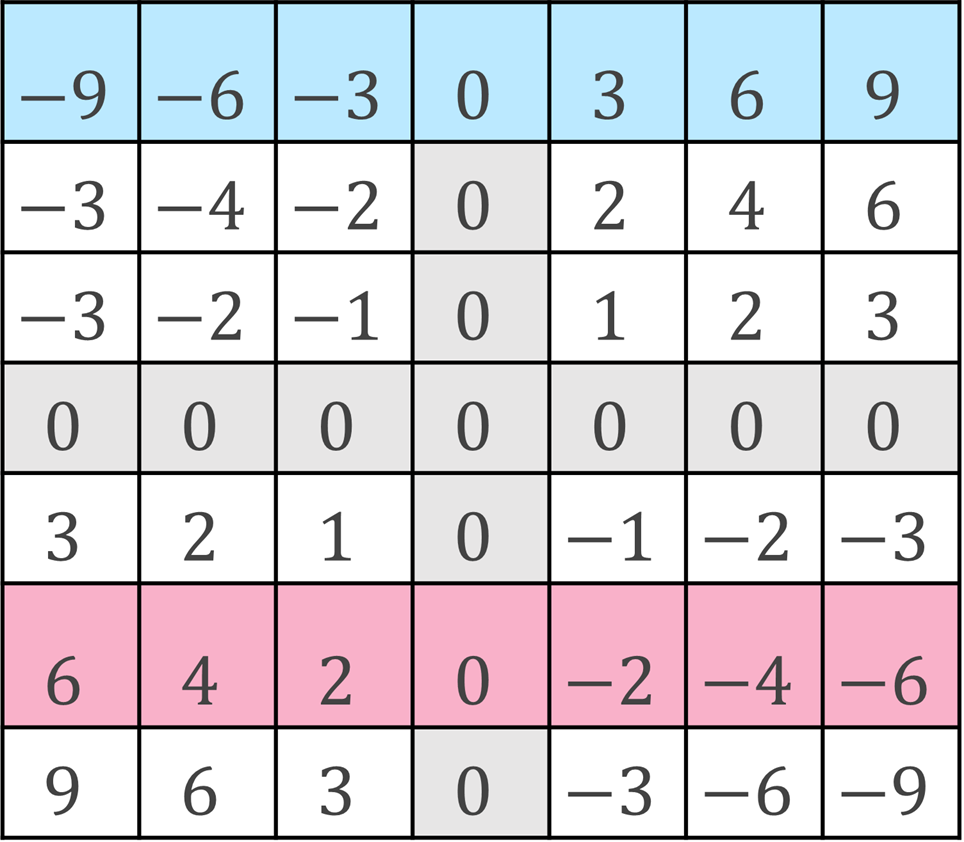 <-Blue row
Write each of the numbers in the blue row as:
3 x
Write each of the numbers in the red row as:
-2 x
Write each of the other rows as a multiple of an integer.
<-Red row
Return to the video once completed
Connect
These calculations can be connected to this image:
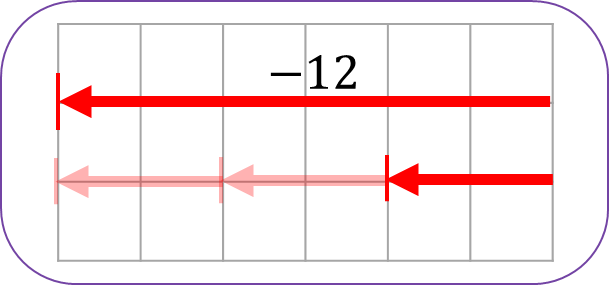 Write a similar set of four calculations this image:
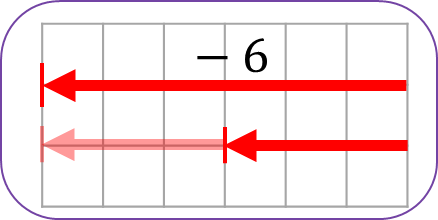 Return to the video once completed
Independent task (page 1)
1. Copy and complete the related calculations
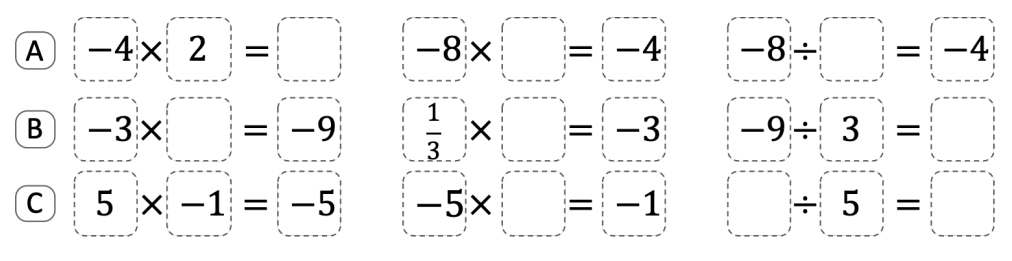 Return to the video once completed
Independent task (page 2)
2. Evaluate each of the expressions below with the value of n at the centre of the network
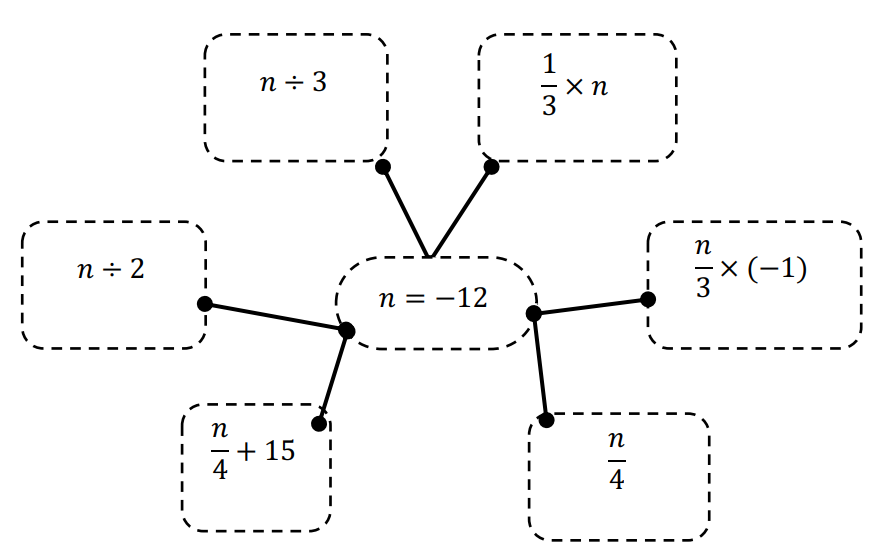 Return to the video once completed
Explore
Return to the video once completed